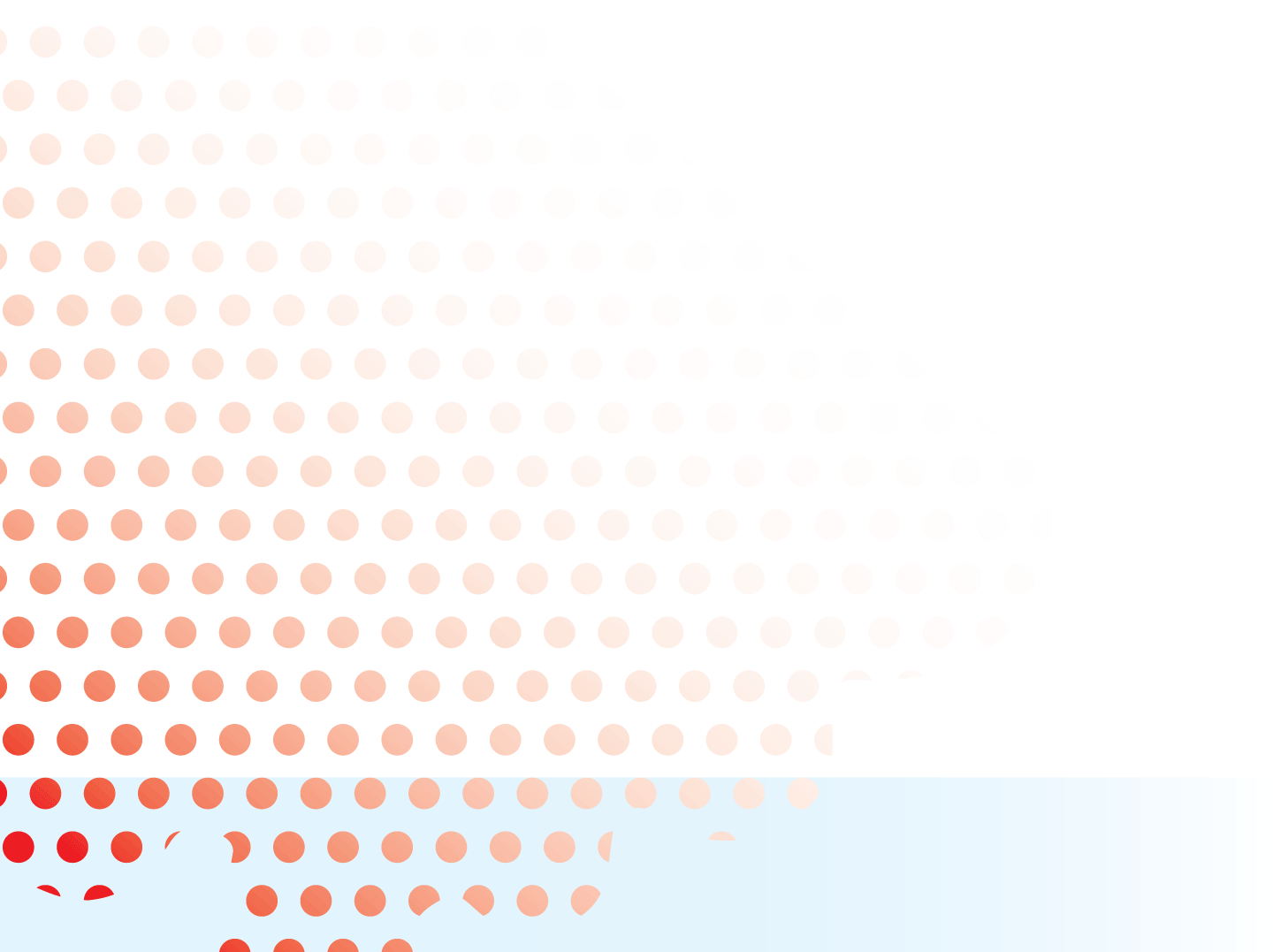 Godkendte visioner og målsætninger
 Lejerbo Frederiksberg
Maj 2015
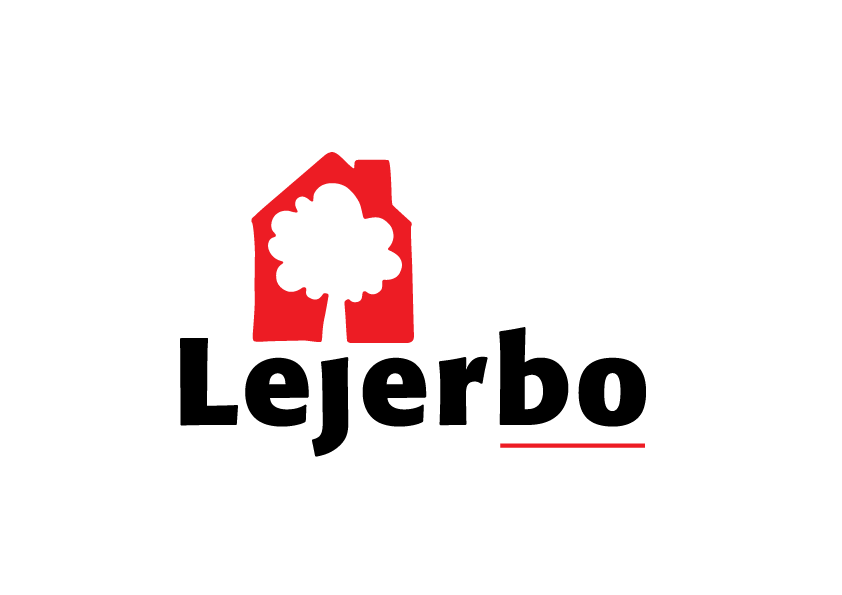 Vision 1
Lejerbo Frederiksbergs boliger er attraktive og tidssvarende

Målsætninger:
Miljørigtige løsninger (fx solceller, byhaver, etc.) tænkes ind i alle nye større projekter (over 300.000 kr. (2015-tal)) fra år 2016
Æstetik og arkitektur tænkes ind i alle nye større projekter (over 300.000 kr. (2015-tal)) fra år 2016
Lejerbo Frederiksberg gennemgår årligt alle afdelingers tilstandsrapporter
Tilgængeligheden (fx elevatorer) i alle afdelinger kortlægges inden 2020
Diversiteten i boligudbuddet styrkes, så der i 2030 fortsat findes et bredt udbud af lejlighedstyper
Vision 2
Lejerbo Frederiksberg og dens afdelinger har en sund økonomi

Målsætninger
Der udarbejdes et langtidsbudget for organisationens midler inden 2016
Alle afdelinger skal i 2017 dokumentere, at de er velkonsoliderede, dvs. at afdelingernes henlæggelser til fraflytning og lejetab skal svare til det dobbelte af minimumsforbruget indenfor de seneste to år.
Omkostningerne til istandsættelse ved fraflytning, konto 117/121/402, overstiger ikke nuværende niveau (2015) frem til 2020. 
Lejerbo Frederiksberg arbejder for inden 2020 at få udarbejdet en grafisk oversigt over udviklingen i istandsættelsesudgifter ved fraflytning for samtlige afdelinger. 
Der henlægges midler til dækning af selvrisiko ved forsikringsskader (konto 115). Midlerne skal dække minimum 50 pct. af selvrisikoen på 1. skade i afdelingerne 279-0 & 444-0 og minimum 100 pct. af 1. skade i øvrige afdelinger.
Vision 3
Lejerbo Frederiksberg har et velfungerende beboerdemokrati

Målsætninger
Fra 2016 modtager alle nye afdelingsbestyrelsesmedlemmer pjecen ‘Velkommen i beboerdemokratiet’ enten på afdelingsmødet, hvor de er valgt eller eftersendt umiddelbart efter. (af adm.)
Lejerbo Frederiksberg tilbyder og betaler fra 2016 introkursus for alle nyvalgte afdelingsbestyrelsesmedlemmer inden for det første år efter, at de er valgt.
Fra 2015 afholdes årlige midtvejsmøder/-kurser med orientering og/eller ny viden for alle afdelingsbestyrelsesmedlemmer
Inden udgangen af 2015 modtager afdelingsbestyrelsens formand en gang om måneden en oversigt over nye beboere, så der er mulighed for at byde velkommen. (vm)
Lejerbo Frederiksberg anbefaler og støtter op om, at afdelingernes materiale som fx husorden kan findes på flere sprog end kun dansk (henviser fx til oversætter). Der skal altid gøres opmærksom på, at det originale danske dokument er det gyldige ved tvivlsspørgsmål.
Vision 4
Lejerbo Frederiksberg øger antallet af boliger

Målsætninger
Lejerbo Frederiksberg udarbejder i samarbejde med administrationen i løbet af 2015-2016 en ‘kravspecifikation’  til ejendomme, det vil være relevant at købe
Lejerbo Frederiksberg giver inden 2020 tilbud på køb af en eller flere konkrete ejendomme (eller dele af ejendomme)
Lejerbo Frederiksberg sætter god tid af på organisationsmøde i løbet af 2016 til en diskussion om muligheden for at købe eller overtage driften af konkrete kommunale ejendomme 
Lejerbo Frederiksberg undersøger i 2015 mulighederne for fortætningsbyggeri
Vision 5
Vision
Lejerbo Frederiksbergs afdelinger opleves fællesskabsfremmende

Målsætninger
Alle afdelinger afvikler hver især fra 2016 og frem minimum en årlig fælles aktivitet
Nye beboere bydes velkomne af et medlem af afdelingsbestyrelsen senest to måneder efter deres indflytning. Dette er implementeret i 75 procent af afdelingerne ved udgangen af 2015
Alle afdelinger har velvedligeholdte fællesområder inden udgangen af 2018
Vision 6
Vision 
Lejerbo Frederiksberg administreres med høj kvalitet

Målsætninger
Administration og organisation evaluerer én gang årligt med start i 2015, hvordan samarbejdet fungerer og hvad der evt. er behov for at ændre eller justere på 
Alle regnskaber for regnskabsåret (udløb 30.9.) gennemgås af afdelingsbestyrelserne inden udgangen af kalenderåret. 
Alle afdelingsbestyrelser har kendskab til budgetkontrol inden udgangen af 2016.
Organisationsbestyrelsen beslutter inden udgangen af 2015, hvordan referatet fra organisationsmøder og repræsentantskab skal skrives og distribueres.
Referater fra organisationsbestyrelsesmøder er godkendt og offentliggjort senest 1 måned efter mødet fra september 2015. 
Der udarbejdes i 2015 en oversigt over medarbejdere i Forvaltning Storkøbenhavn med angivelse af ansvarsområder.
Lejerbo Frederiksberg opretter i 2016 en vidensbank med opsamling af erfaringer fra fx renoveringer og byggesager, som afdelingerne har adgang til
Vision 7
Vision
Lejerbo Frederiksberg har et tæt og ligeværdigt samarbejde med Frederiksberg Kommune 

Målsætninger
Lejerbo Frederiksberg møder velforberedt til de årlige møder i Boligforum
Lejerbo Frederiksberg inviterer (fra 2016) en gang årligt kommunens embedsmænd til møde (ud over Styringsdialogen)
Lejerbo Frederiksberg deltager i aktiviteter der styrker uformelle netværk 
Lejerbo Frederiksberg tager i 2015 initiativ til konkret møde med kommunen om beboersammensætningen 
Som forberedelse til mødet udarbejdes en oversigt over, hvor mange boliger kommunen har fået tilbudt og anvist beboere til i 2013 og 2014.
Vision 8
Vision
Lejerbo Frederiksberg har et tæt og ligeværdigt samarbejde med BL kreds 1

Målsætninger
Lejerbo Frederiksberg har inden 2017 en repræsentant i BLs Kreds 1 
Der holdes med start i 2015 mindst et årligt møde mellem Lejerbo Frederiksberg og de øvrige almene boligorganisationer på Frederiksberg, optimalt op til Boligforum